স্বাগতম
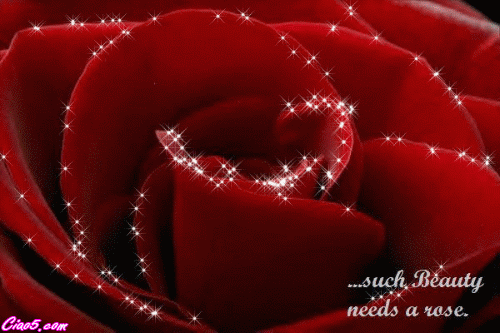 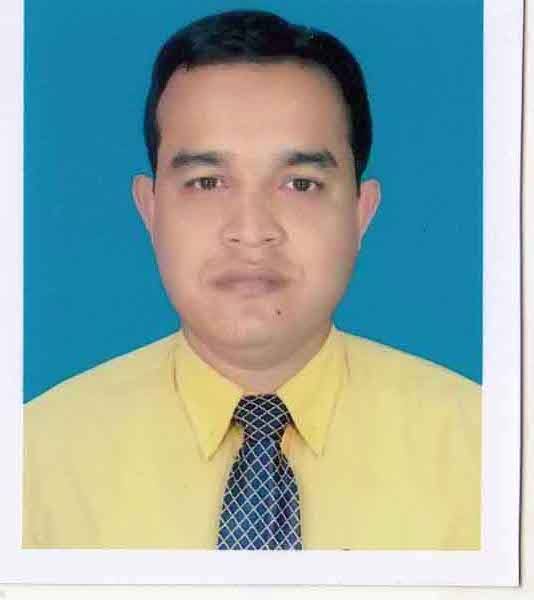 উপস্থাপনায়ঃ
নামঃ ‡gv: wejøvj †nv‡mb ।
         পদবীঃ cÖavb শিক্ষক ।
বিদ্যালয়ঃ w`Nxicvo সরকারি প্রাথমিক বিদ্যালয় ।
     উপজেলাঃ Kmev জেলাঃ ব্রাহ্মণবাড়িয়া ।
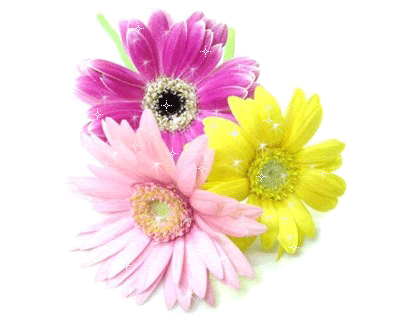 শ্রেণিঃ ৫ম 
বিষয়ঃ বাংলা 
পাঠের শিরোনামঃ দুই তীরে 
সময়ঃ ৪০ মিনিট
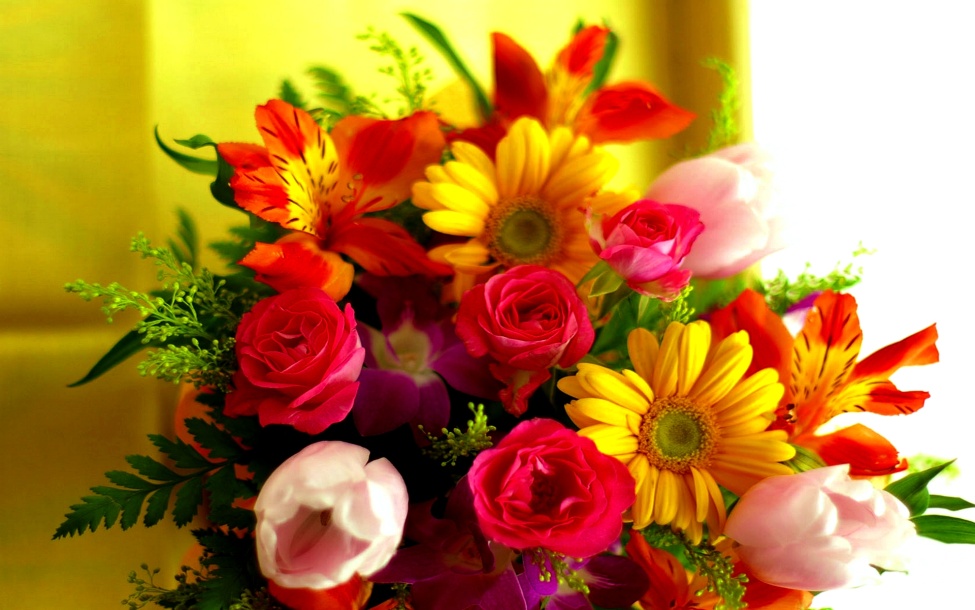 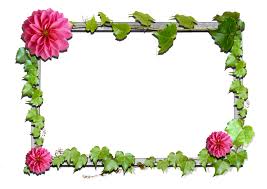 শিখন ফলঃ 
২.১.১ কবিতা শোনে মূলভাব বুঝতে পারবে। 
২.১.২ কবিতা প্রমিত উচ্চারণ ও ছন্দ বজায় রেখে আবৃত্তি করতে পারবে। 
২.২.২ কবিতাটি সাবলীলভাবে আবৃত্তি করতে পারবে ।
আবেগ সৃষ্টিঃ
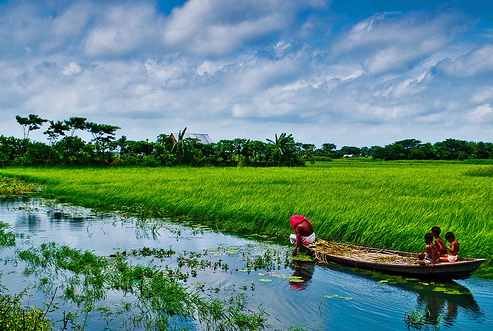 (ও আমার দেশের মাটি তোমার ....)
দুই তীরে
(১ম  ৮লাইন)
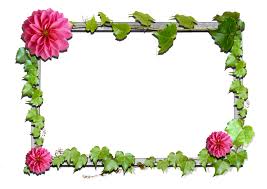 দুই তীরে 
রবীন্দ্রনাথ ঠাকুর 
 
আমি ভালবাসি আমার 
        নদীর বালুচর , 
শরৎকাল যে নির্জনে 
         চকাচকির ঘর । 
যেথায় ফুটে কাশ 
         তটের চারিপাশ ,
শীতের দিনে বিদেশি 
          হাঁসের বসবাস ।
তুমি ভালোবাস তোমার 
        ওই ও পারের বন , 
যেথায় গাঁথা  ঘনচ্ছায়া 
         পাতার আচ্ছাদন । 
যেথায় বাঁকা গলি 
          নদীতে যায় চলি , 
দুই ধারে তার বেণুবনের 
           শাখায় গলাগলি । 
সকাল –সন্ধেবেলা 
            ঘাটে বধূর মেলা ,
ছেলের দলে ঘাটের জলে 
            ভাসে ভাসায় ভেলা
কচ্ছপেরা ধীরে  
           রৌদ্র পোহায় তীরে       
 দু-একখানি জেলের ডিঙি 
            সন্ধেবেলায় ভিড়ে ।
শব্দ
অর্থ
বাক্য
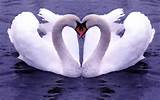 চকাচকি
হাঁস জাতীয় পাখি
নির্জনে চকাচকির বাস।
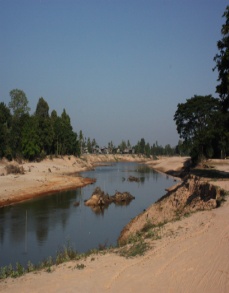 তট
নদীর তীর
তটে নৌকা বাঁধা।
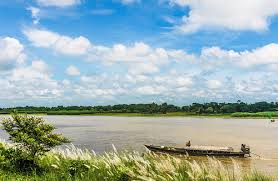 শরৎকাল
ঋতুর নাম
শরৎকালে কাশফুল ফোটে
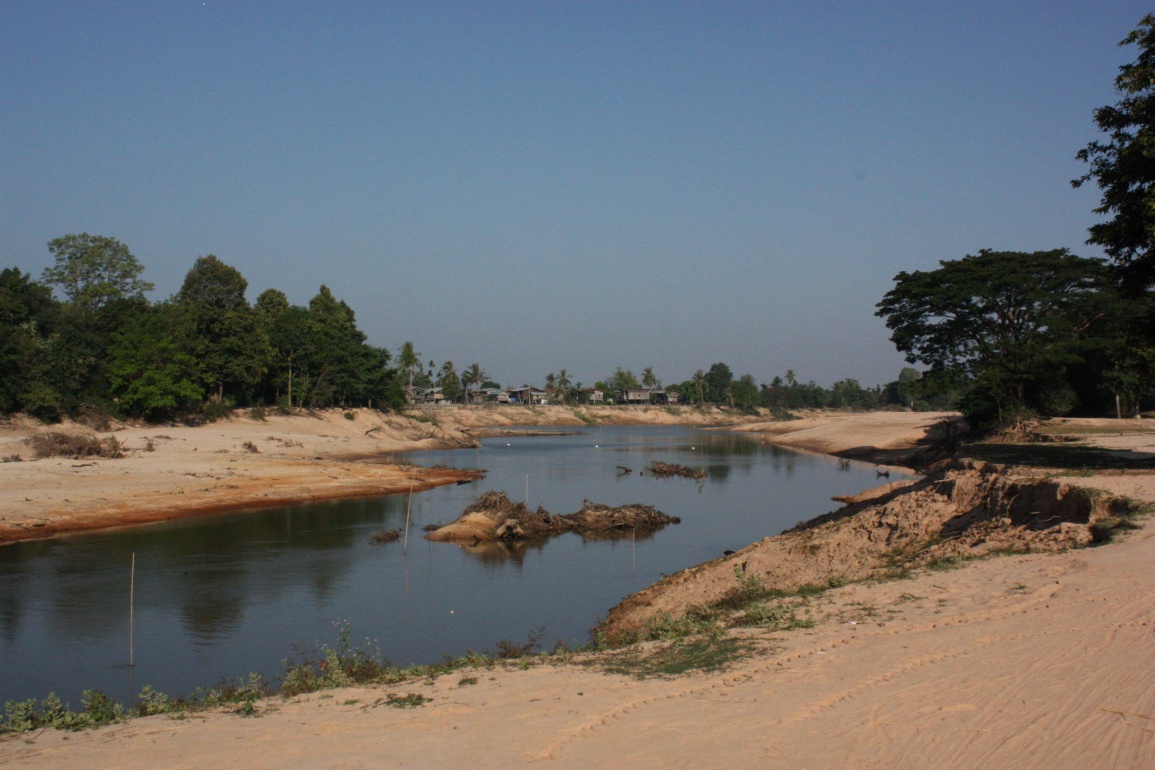 আমি ভালোবাসি আমার 
     নদীর বালুচর,
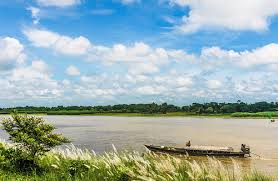 শরৎকালে যে নির্জনে
  চকাচকীর ঘর।
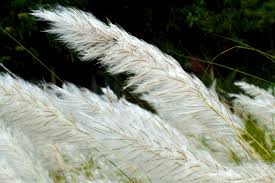 যেথায় ফুটে কাশ
   তটের চারিপাশ ,
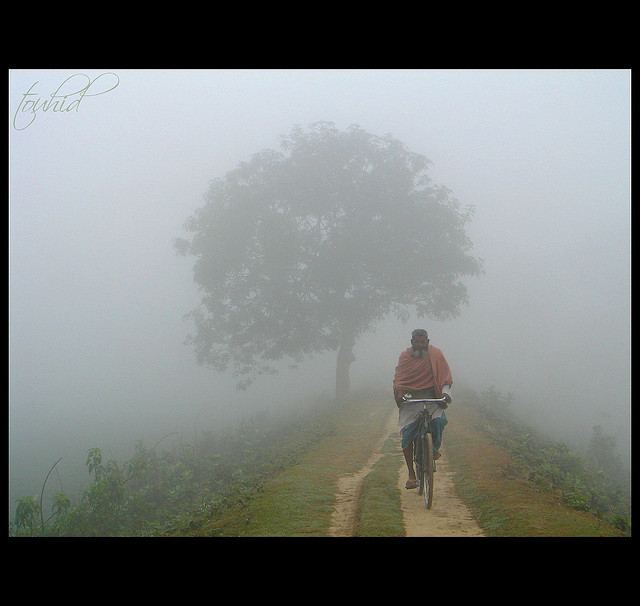 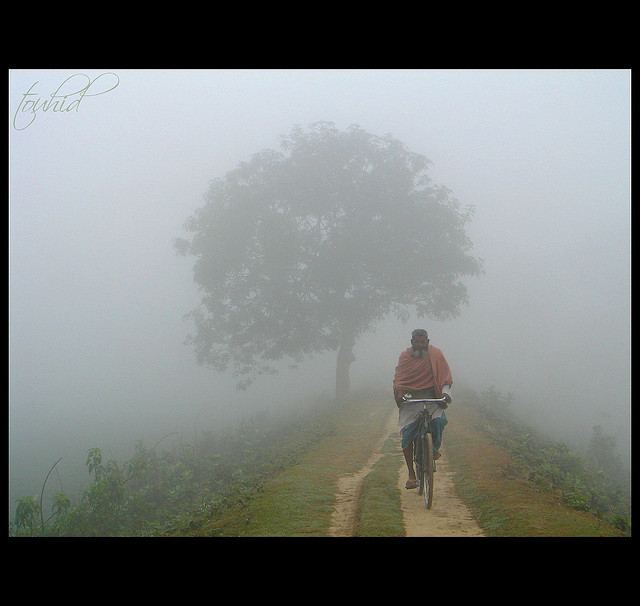 শীতের দিনে বিদেশী  সব
হাঁসের বসবাস।
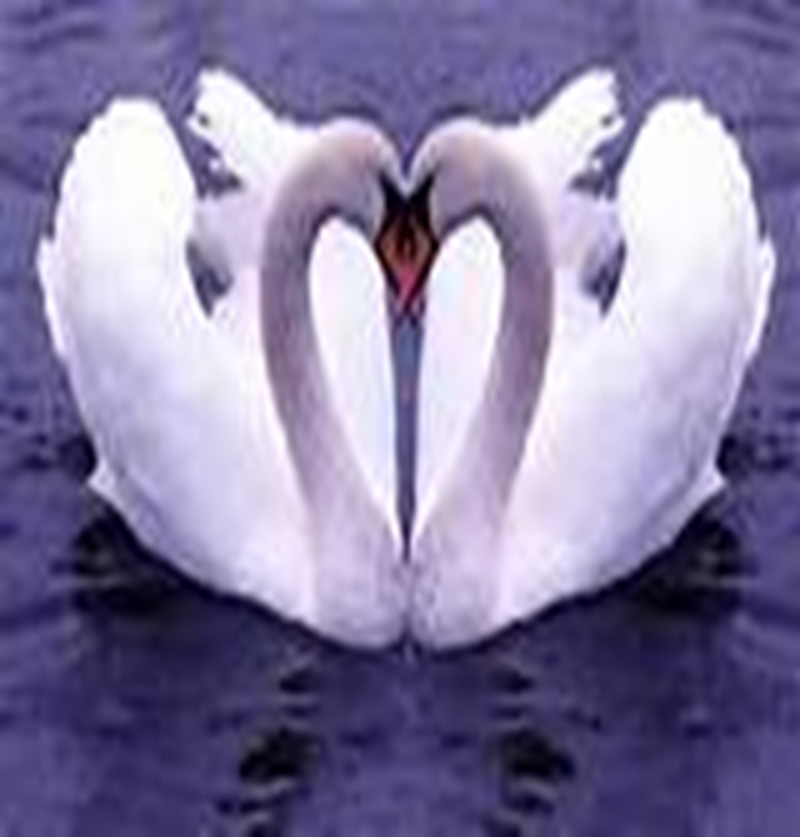 শিক্ষার্থীর পাঠ
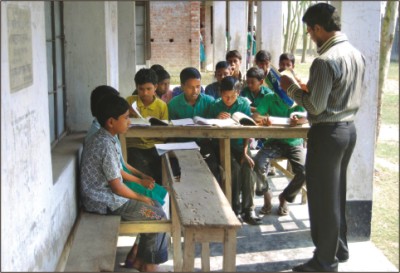 শরৎকাল যে নির্জন
 নদীর বালুচর ,
  চকাচকির ঘর ।
আমি ভালবাসি আমার 
তটের চারিপাশ ,
শীতের দিনে বিদেশি 
যেথায় ফুটে কাশ 
 হাঁসের বসবাস ।
মূল্যায়নঃ  
         ১।   নদীর বালুচরে কি ঘটে ? 
         ২।  কবিতায় কোন কোন নদীর কথা বলা                                		   হয়েছে ?                           
         ৩।   কাশফুল কখন ফোটে ?
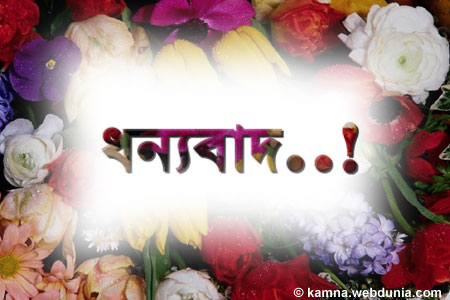